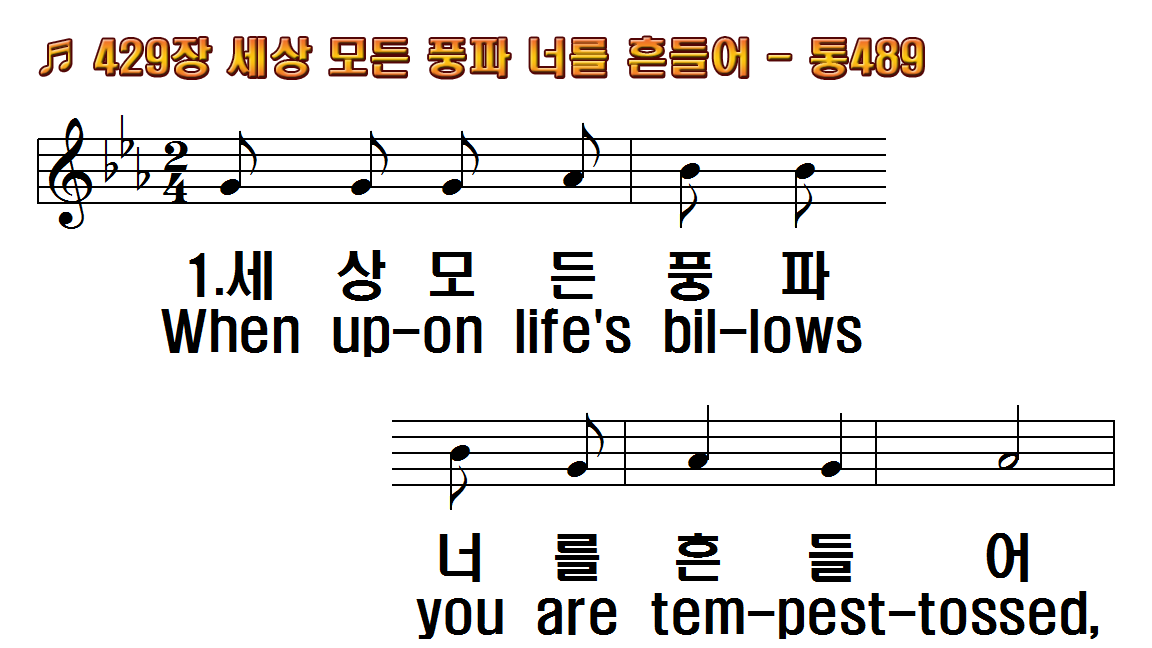 1.세상 모든 풍파 너를 흔들어
2.세상 근심 걱정 너를 누르고
3.세상 권세 너의 앞길 막을 때
후.받은 복을 세어보아라
1.When upon life's billows you
2.Are you ever burdened with
3.So amid the conflict,
R.Count your blessings, Name
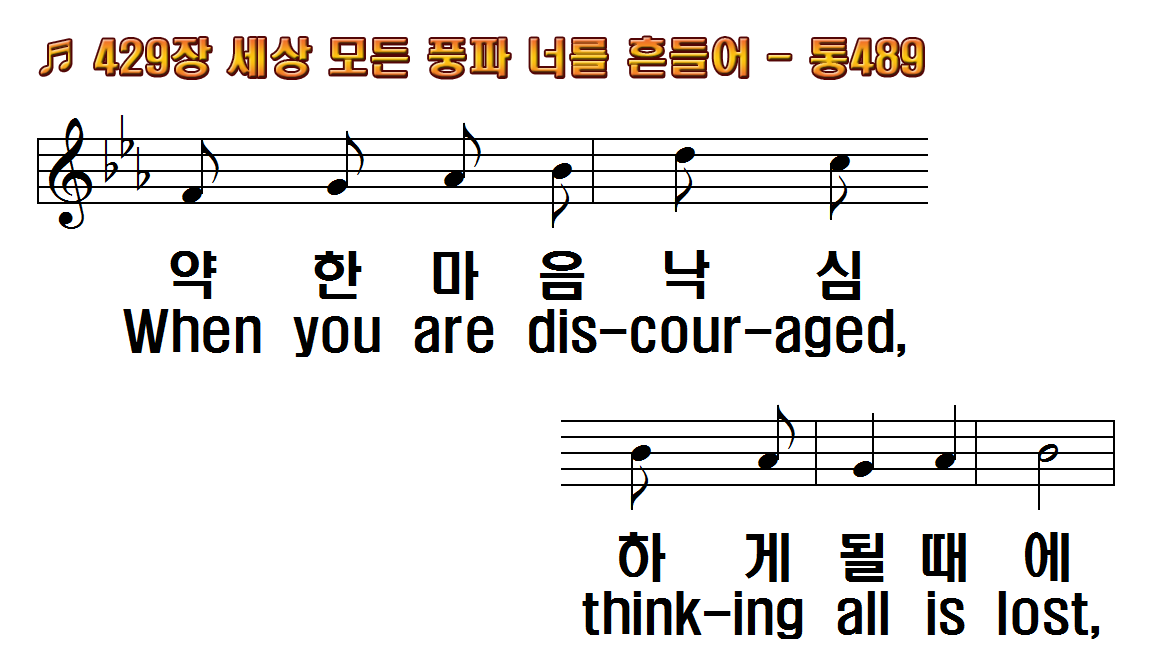 1.세상 모든 풍파 너를 흔들어
2.세상 근심 걱정 너를 누르고
3.세상 권세 너의 앞길 막을 때
후.받은 복을 세어보아라
1.When upon life's billows you
2.Are you ever burdened with
3.So amid the conflict,
R.Count your blessings, Name
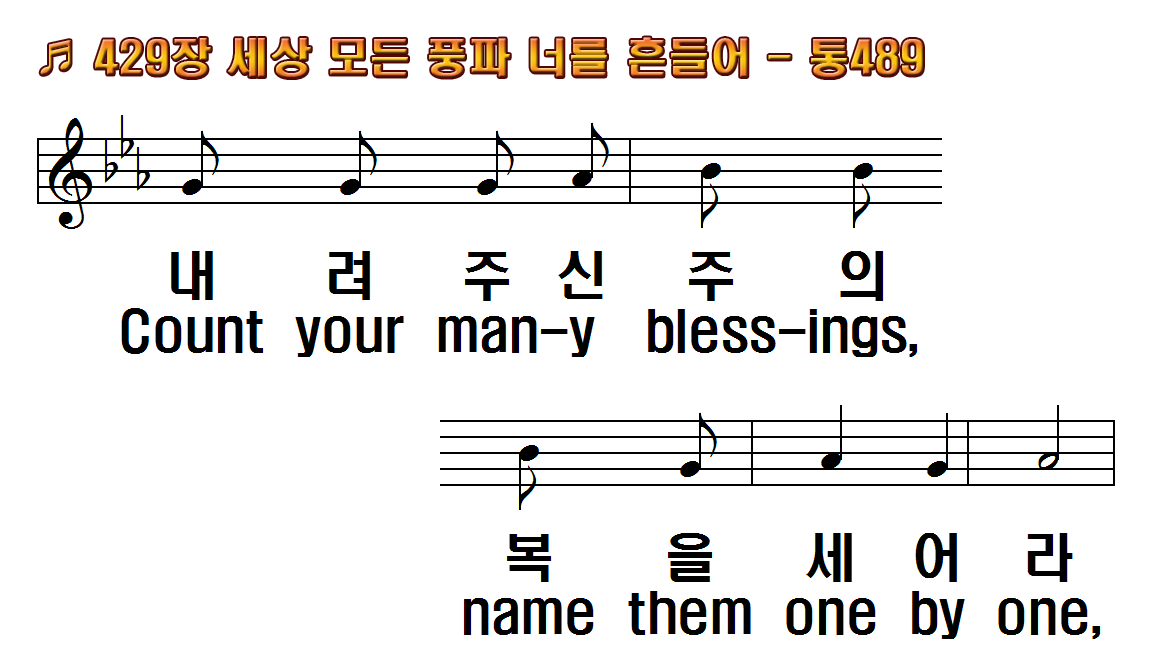 1.세상 모든 풍파 너를 흔들어
2.세상 근심 걱정 너를 누르고
3.세상 권세 너의 앞길 막을 때
후.받은 복을 세어보아라
1.When upon life's billows you
2.Are you ever burdened with
3.So amid the conflict,
R.Count your blessings, Name
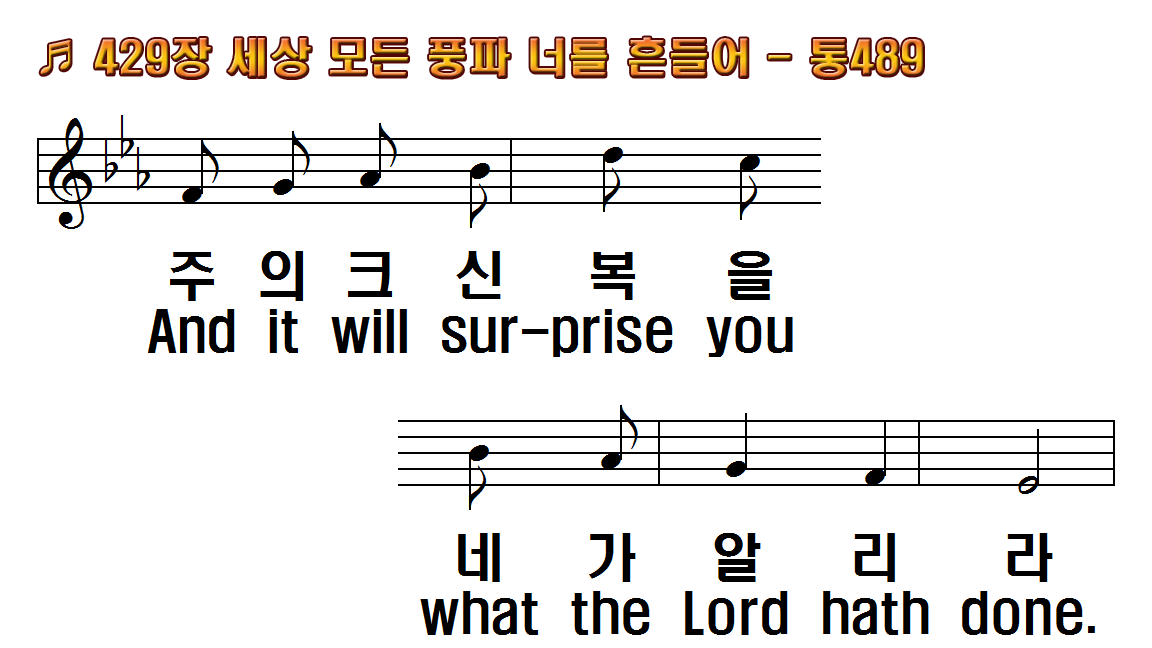 1.세상 모든 풍파 너를 흔들어
2.세상 근심 걱정 너를 누르고
3.세상 권세 너의 앞길 막을 때
후.받은 복을 세어보아라
1.When upon life's billows you
2.Are you ever burdened with
3.So amid the conflict,
R.Count your blessings, Name
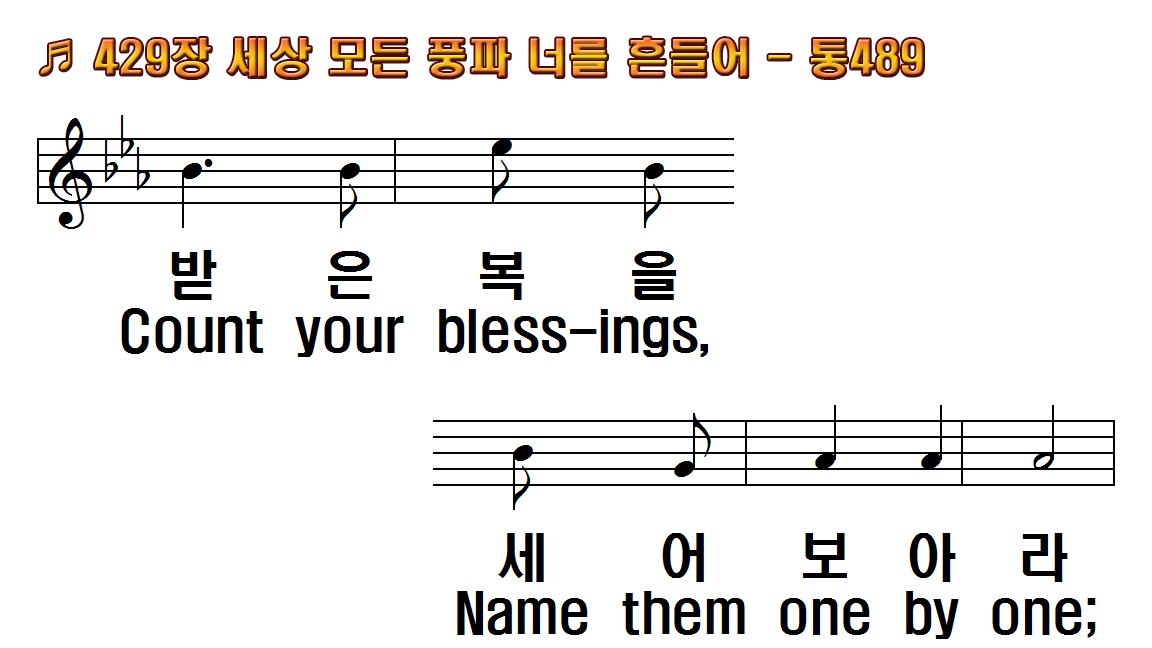 1.세상 모든 풍파 너를 흔들어
2.세상 근심 걱정 너를 누르고
3.세상 권세 너의 앞길 막을 때
후.받은 복을 세어보아라
1.When upon life's billows you
2.Are you ever burdened with
3.So amid the conflict,
R.Count your blessings, Name
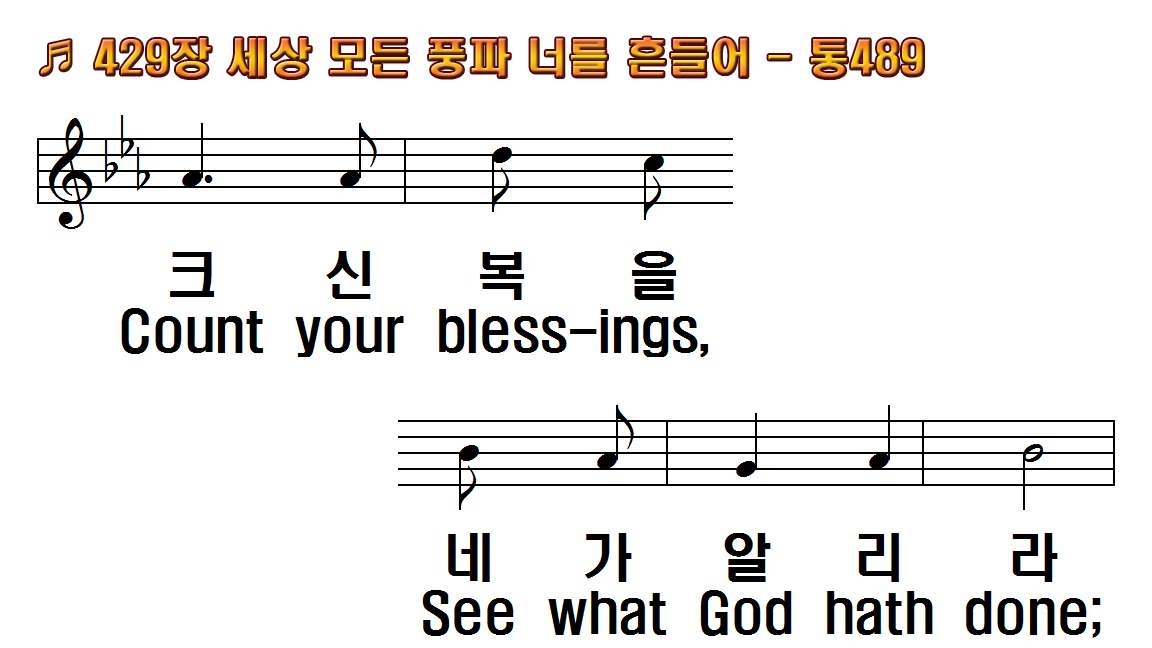 1.세상 모든 풍파 너를 흔들어
2.세상 근심 걱정 너를 누르고
3.세상 권세 너의 앞길 막을 때
후.받은 복을 세어보아라
1.When upon life's billows you
2.Are you ever burdened with
3.So amid the conflict,
R.Count your blessings, Name
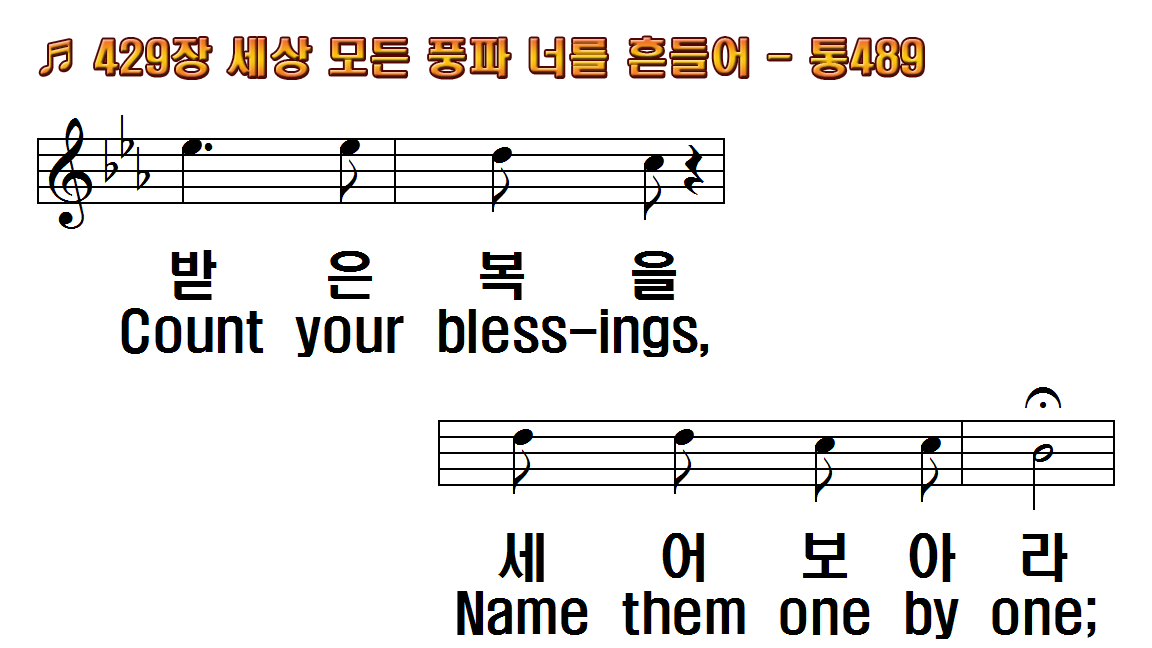 1.세상 모든 풍파 너를 흔들어
2.세상 근심 걱정 너를 누르고
3.세상 권세 너의 앞길 막을 때
후.받은 복을 세어보아라
1.When upon life's billows you
2.Are you ever burdened with
3.So amid the conflict,
R.Count your blessings, Name
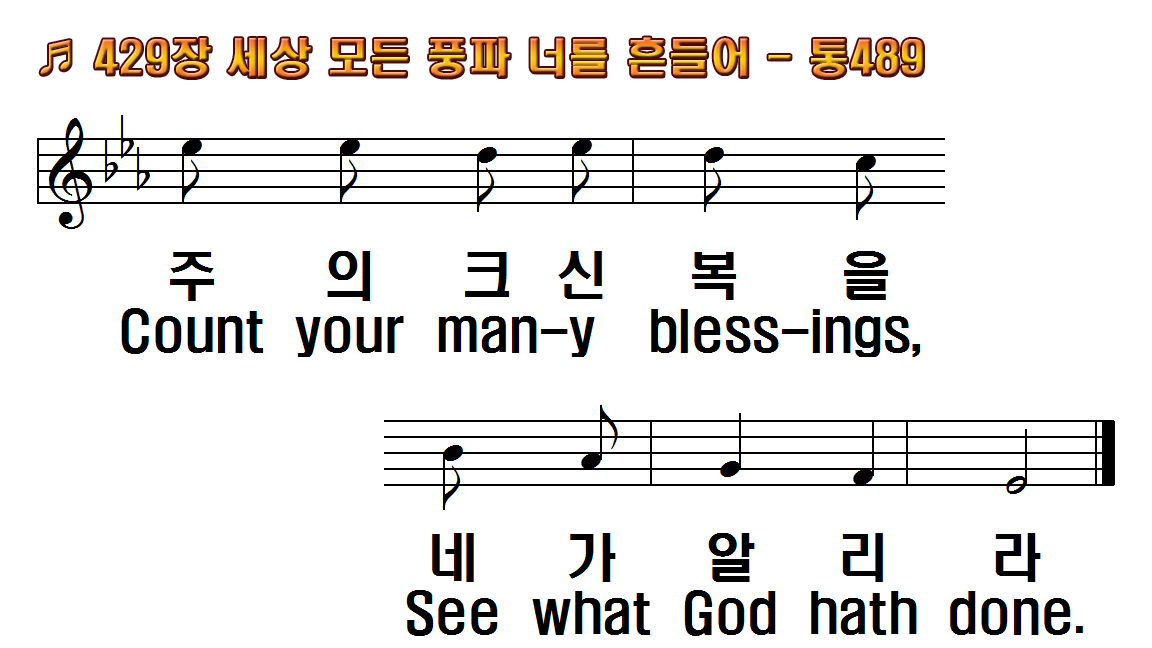 1.세상 모든 풍파 너를 흔들어
2.세상 근심 걱정 너를 누르고
3.세상 권세 너의 앞길 막을 때
후.받은 복을 세어보아라
1.When upon life's billows you
2.Are you ever burdened with
3.So amid the conflict,
R.Count your blessings, Name
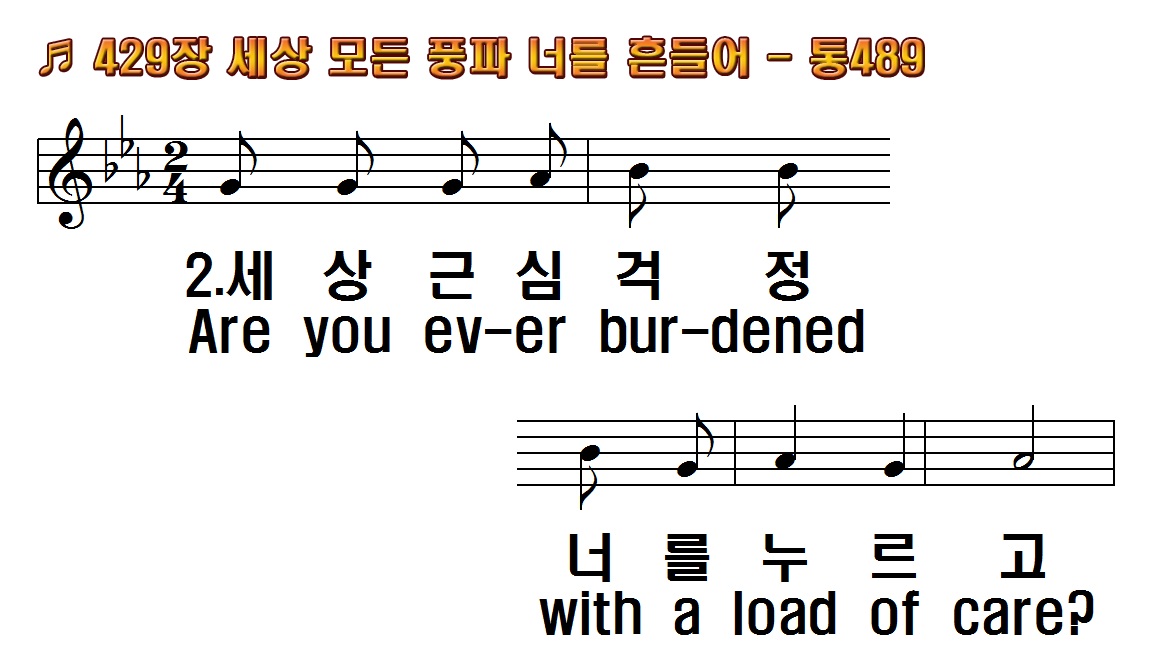 1.세상 모든 풍파 너를 흔들어
2.세상 근심 걱정 너를 누르고
3.세상 권세 너의 앞길 막을 때
후.받은 복을 세어보아라
1.When upon life's billows you
2.Are you ever burdened with
3.So amid the conflict,
R.Count your blessings, Name
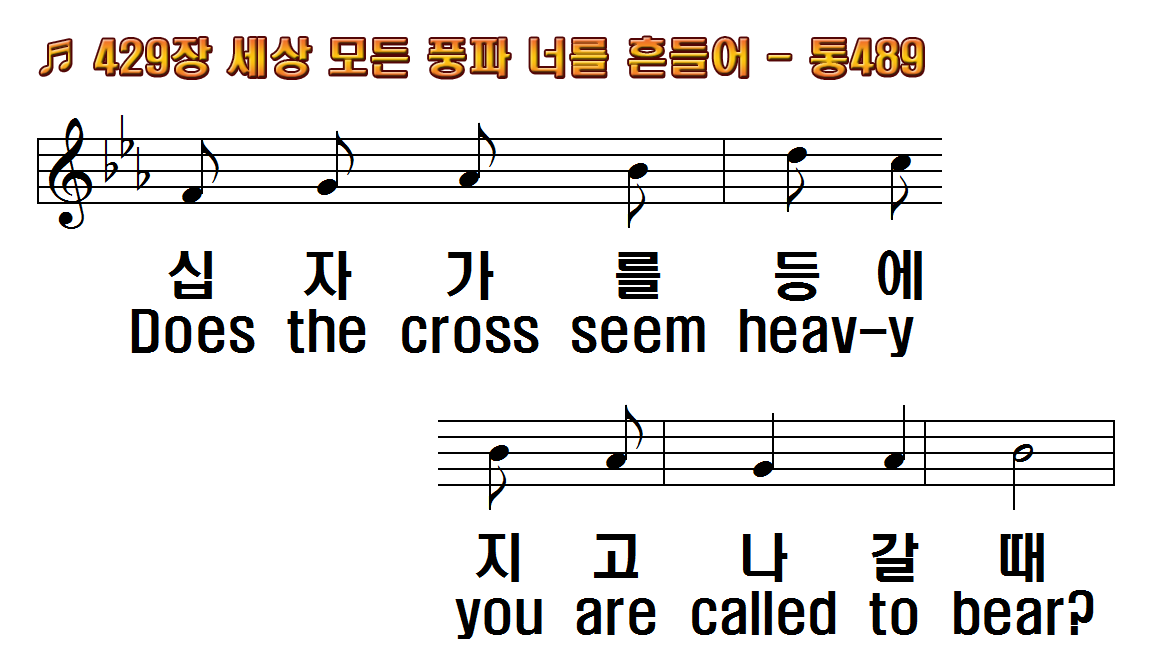 1.세상 모든 풍파 너를 흔들어
2.세상 근심 걱정 너를 누르고
3.세상 권세 너의 앞길 막을 때
후.받은 복을 세어보아라
1.When upon life's billows you
2.Are you ever burdened with
3.So amid the conflict,
R.Count your blessings, Name
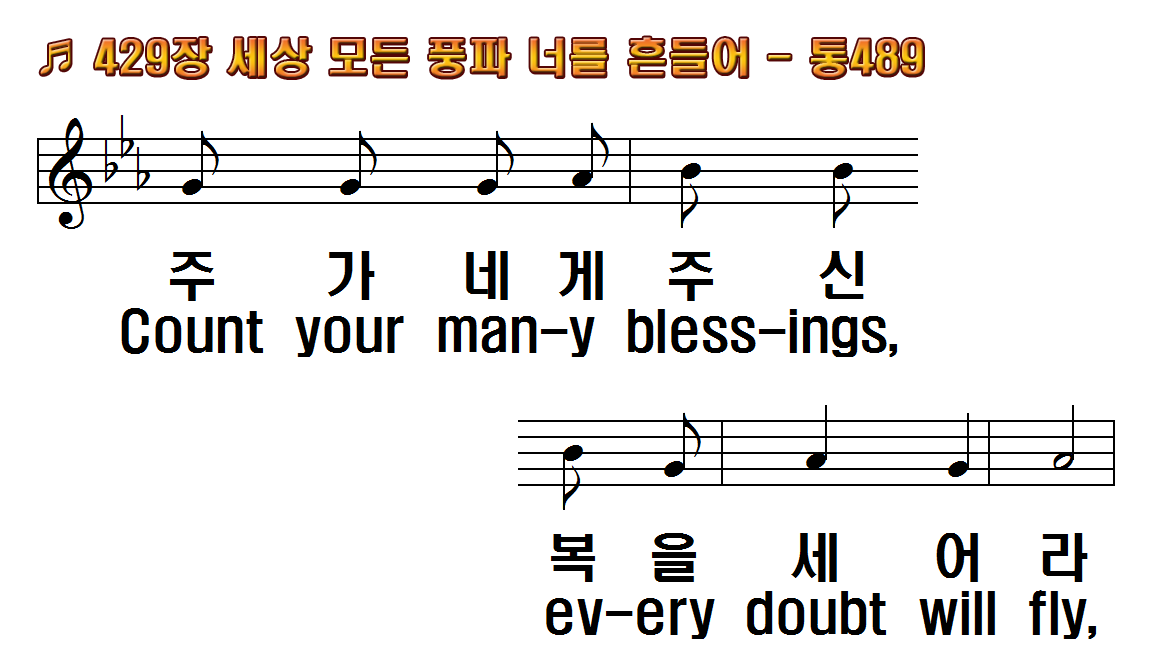 1.세상 모든 풍파 너를 흔들어
2.세상 근심 걱정 너를 누르고
3.세상 권세 너의 앞길 막을 때
후.받은 복을 세어보아라
1.When upon life's billows you
2.Are you ever burdened with
3.So amid the conflict,
R.Count your blessings, Name
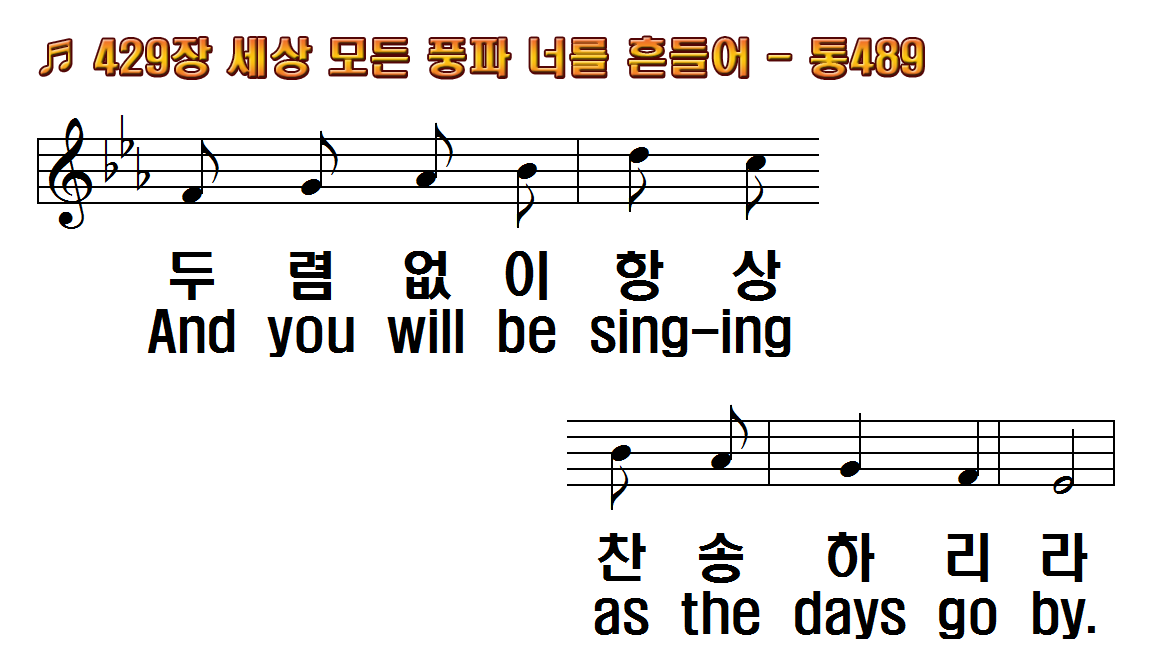 1.세상 모든 풍파 너를 흔들어
2.세상 근심 걱정 너를 누르고
3.세상 권세 너의 앞길 막을 때
후.받은 복을 세어보아라
1.When upon life's billows you
2.Are you ever burdened with
3.So amid the conflict,
R.Count your blessings, Name
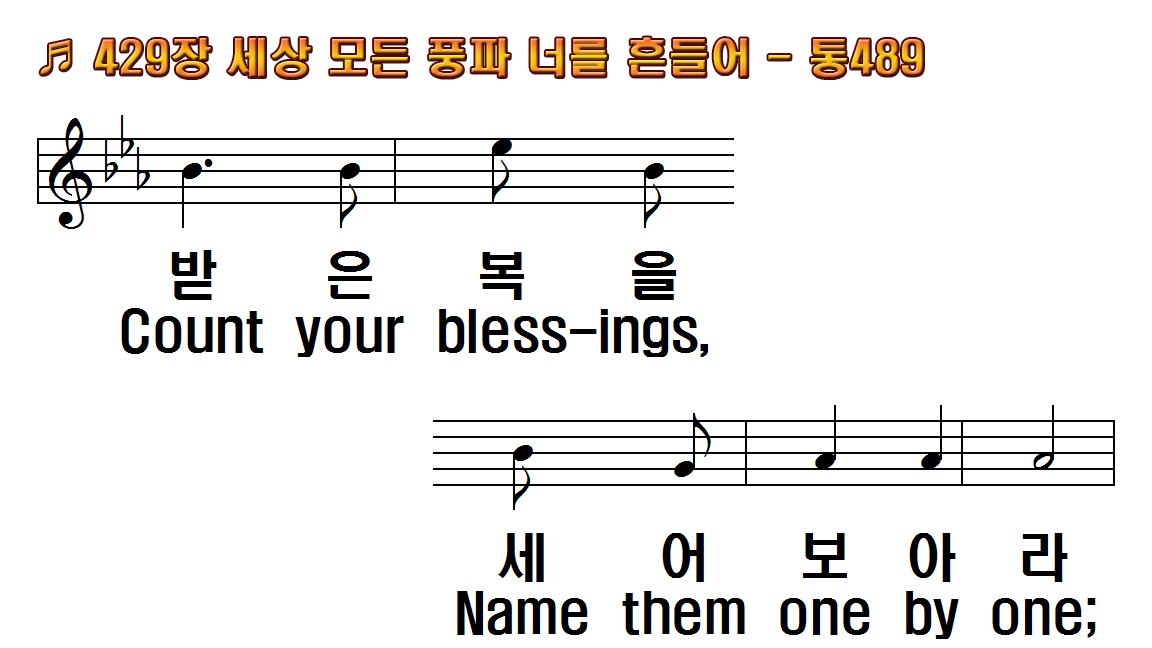 1.세상 모든 풍파 너를 흔들어
2.세상 근심 걱정 너를 누르고
3.세상 권세 너의 앞길 막을 때
후.받은 복을 세어보아라
1.When upon life's billows you
2.Are you ever burdened with
3.So amid the conflict,
R.Count your blessings, Name
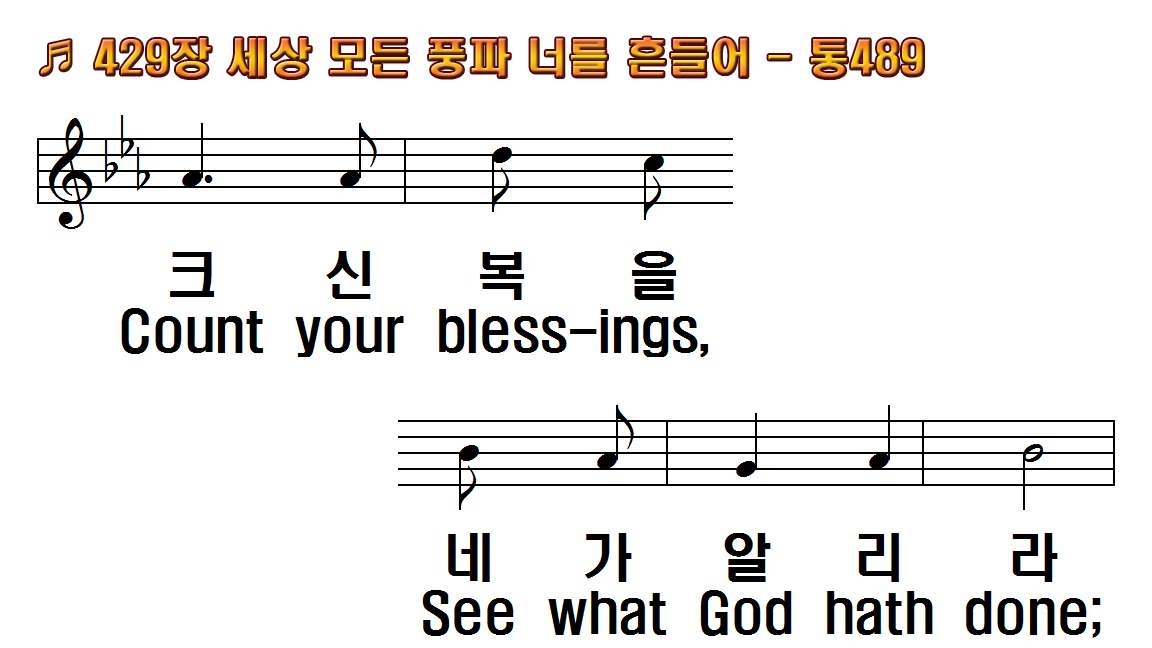 1.세상 모든 풍파 너를 흔들어
2.세상 근심 걱정 너를 누르고
3.세상 권세 너의 앞길 막을 때
후.받은 복을 세어보아라
1.When upon life's billows you
2.Are you ever burdened with
3.So amid the conflict,
R.Count your blessings, Name
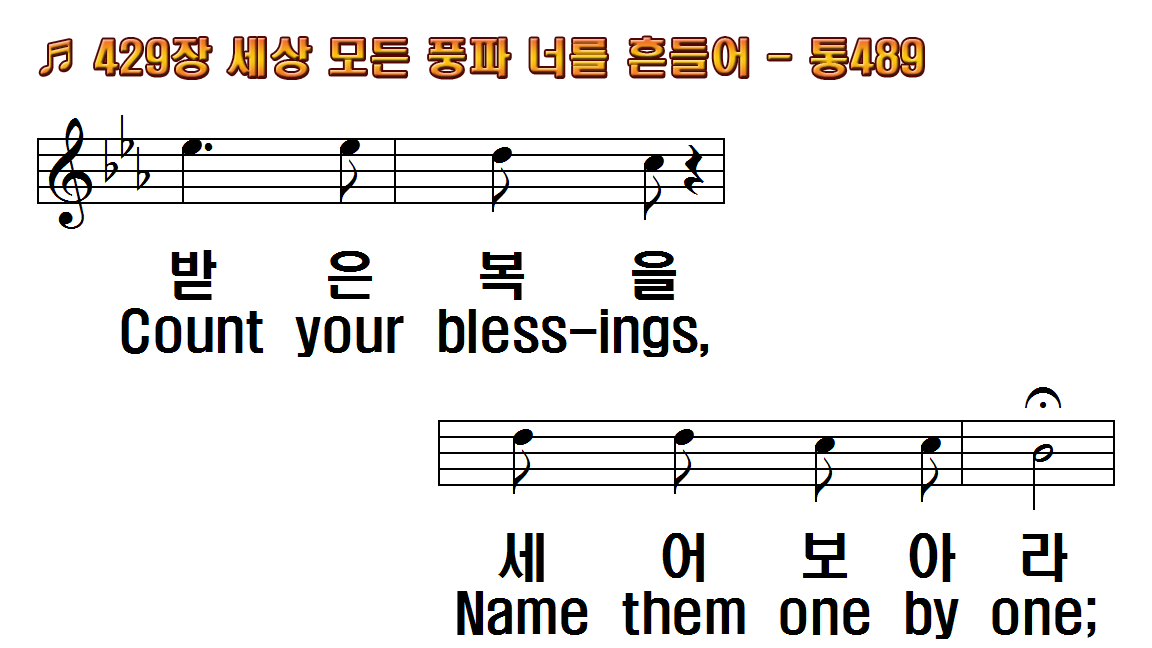 1.세상 모든 풍파 너를 흔들어
2.세상 근심 걱정 너를 누르고
3.세상 권세 너의 앞길 막을 때
후.받은 복을 세어보아라
1.When upon life's billows you
2.Are you ever burdened with
3.So amid the conflict,
R.Count your blessings, Name
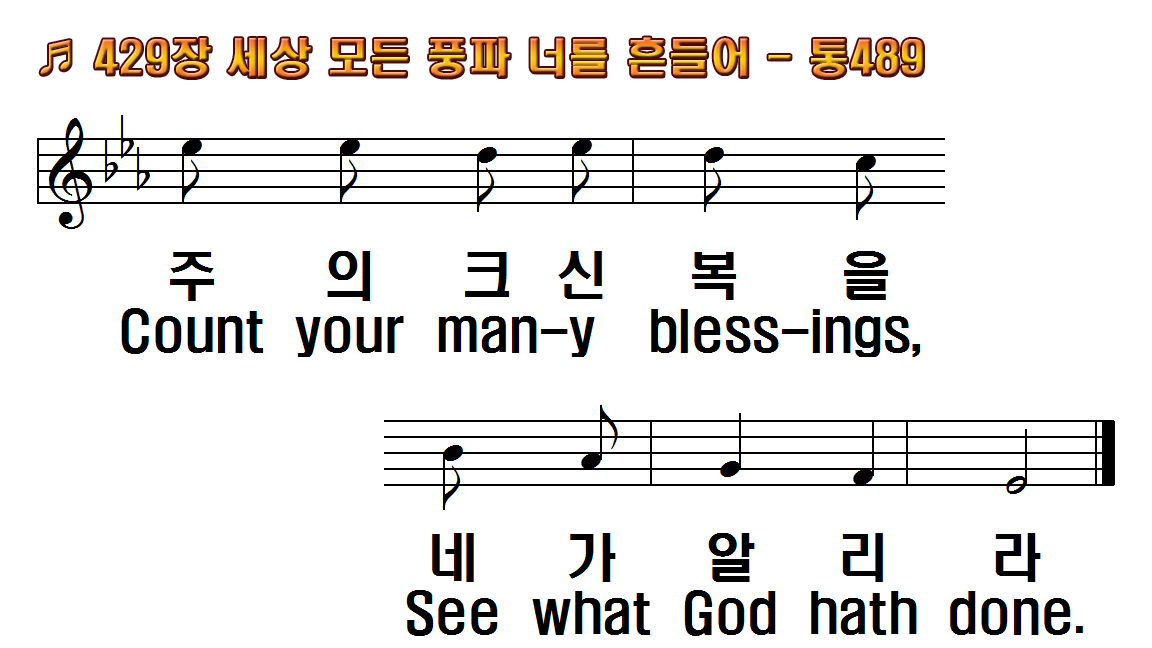 1.세상 모든 풍파 너를 흔들어
2.세상 근심 걱정 너를 누르고
3.세상 권세 너의 앞길 막을 때
후.받은 복을 세어보아라
1.When upon life's billows you
2.Are you ever burdened with
3.So amid the conflict,
R.Count your blessings, Name
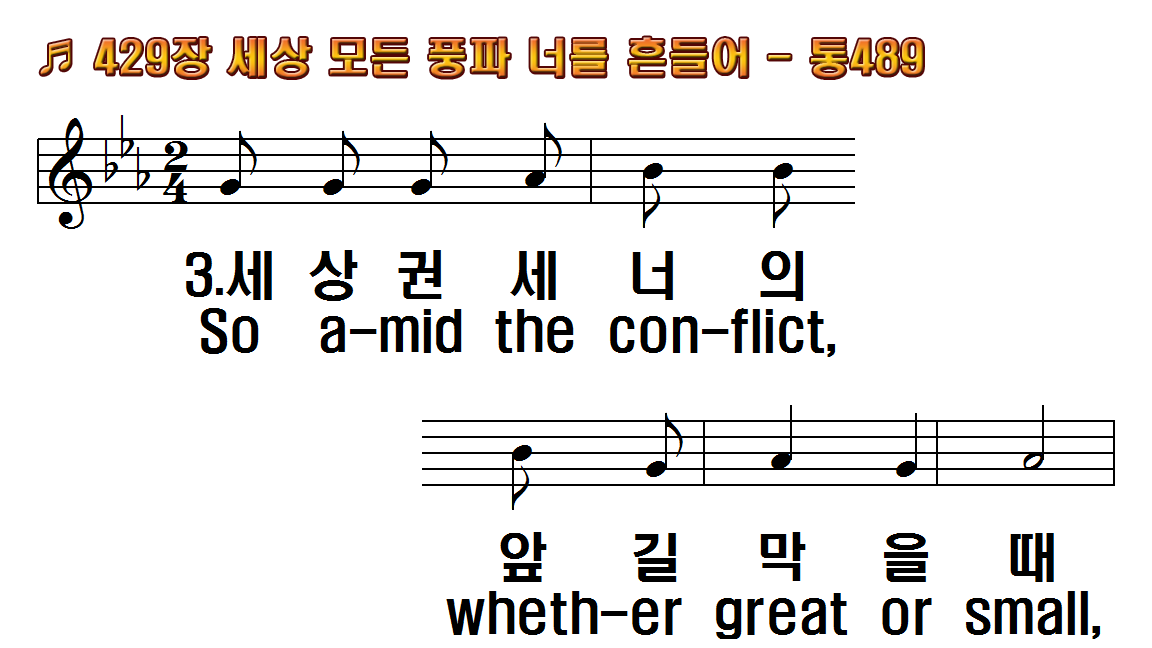 1.세상 모든 풍파 너를 흔들어
2.세상 근심 걱정 너를 누르고
3.세상 권세 너의 앞길 막을 때
후.받은 복을 세어보아라
1.When upon life's billows you
2.Are you ever burdened with
3.So amid the conflict,
R.Count your blessings, Name
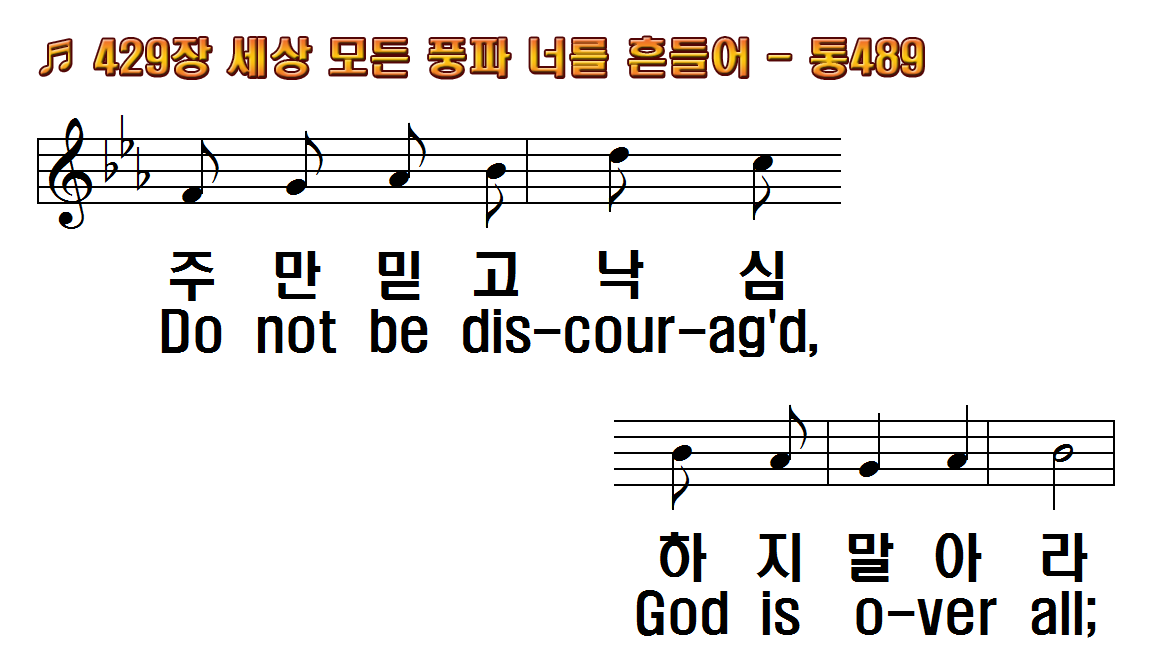 1.세상 모든 풍파 너를 흔들어
2.세상 근심 걱정 너를 누르고
3.세상 권세 너의 앞길 막을 때
후.받은 복을 세어보아라
1.When upon life's billows you
2.Are you ever burdened with
3.So amid the conflict,
R.Count your blessings, Name
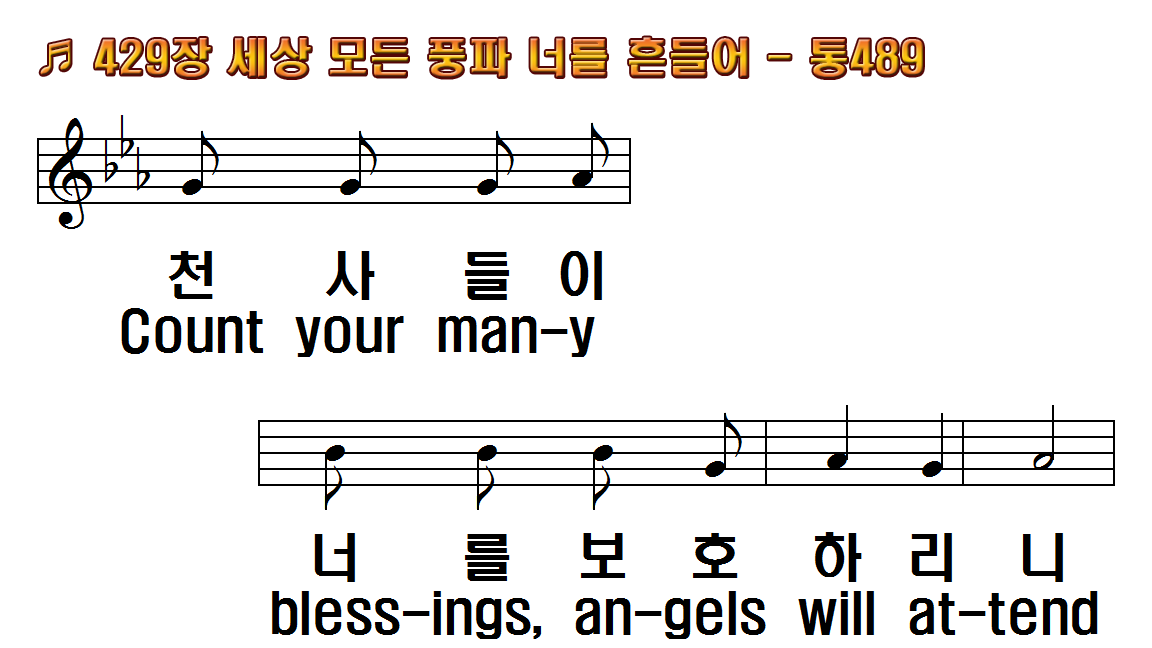 1.세상 모든 풍파 너를 흔들어
2.세상 근심 걱정 너를 누르고
3.세상 권세 너의 앞길 막을 때
후.받은 복을 세어보아라
1.When upon life's billows you
2.Are you ever burdened with
3.So amid the conflict,
R.Count your blessings, Name
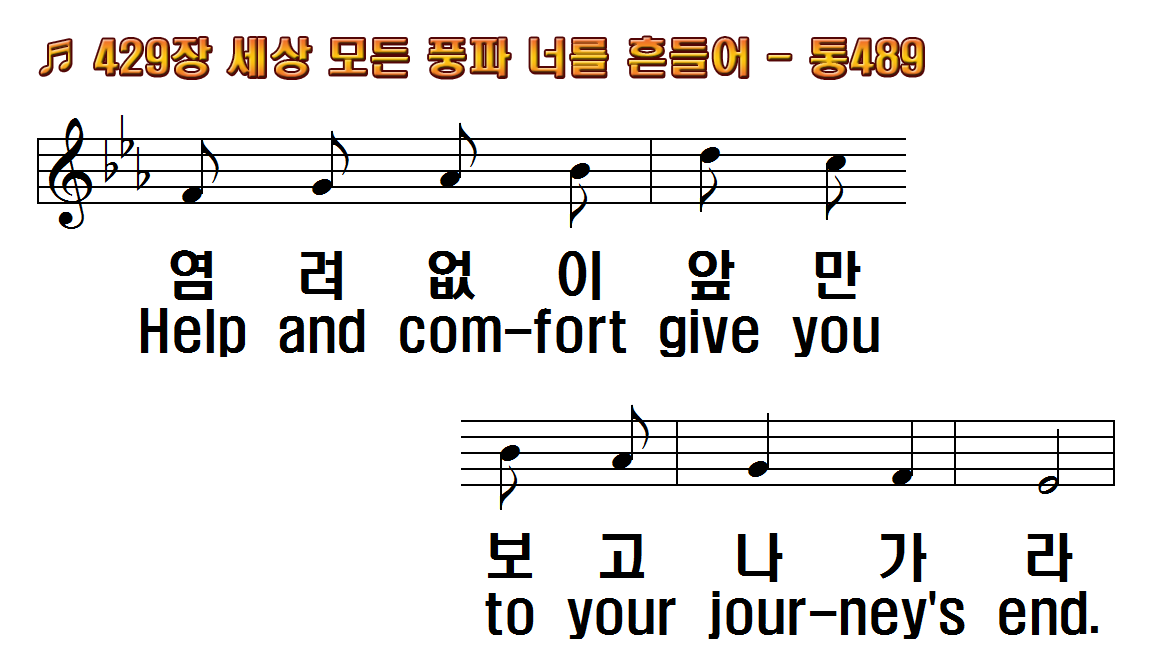 1.세상 모든 풍파 너를 흔들어
2.세상 근심 걱정 너를 누르고
3.세상 권세 너의 앞길 막을 때
후.받은 복을 세어보아라
1.When upon life's billows you
2.Are you ever burdened with
3.So amid the conflict,
R.Count your blessings, Name
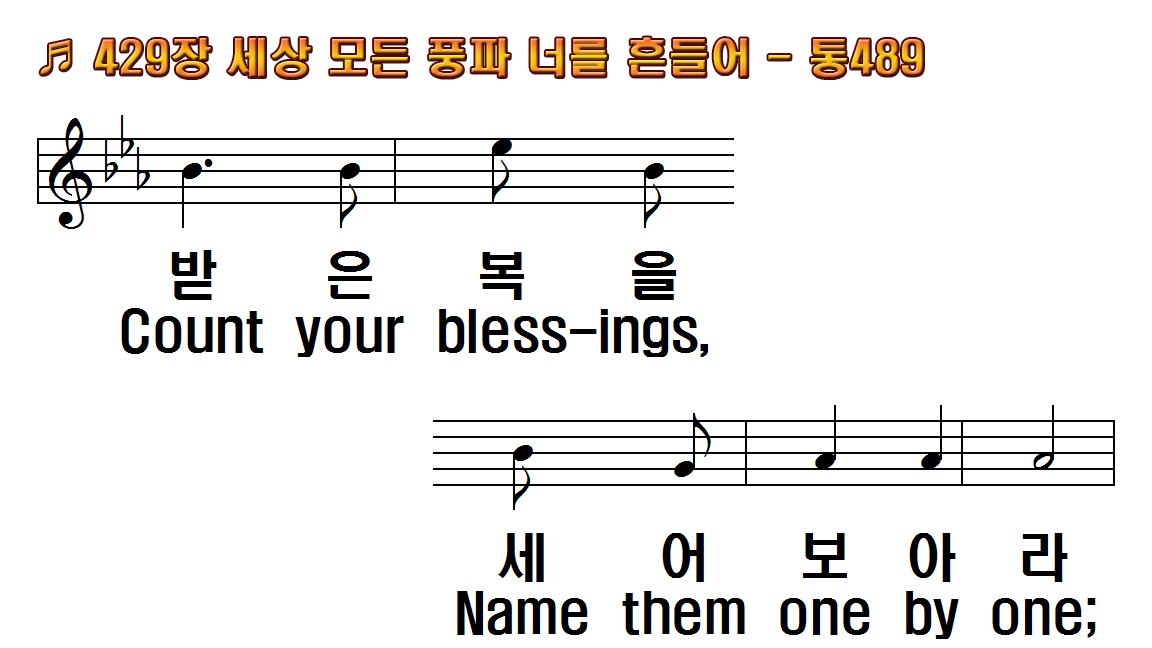 1.세상 모든 풍파 너를 흔들어
2.세상 근심 걱정 너를 누르고
3.세상 권세 너의 앞길 막을 때
후.받은 복을 세어보아라
1.When upon life's billows you
2.Are you ever burdened with
3.So amid the conflict,
R.Count your blessings, Name
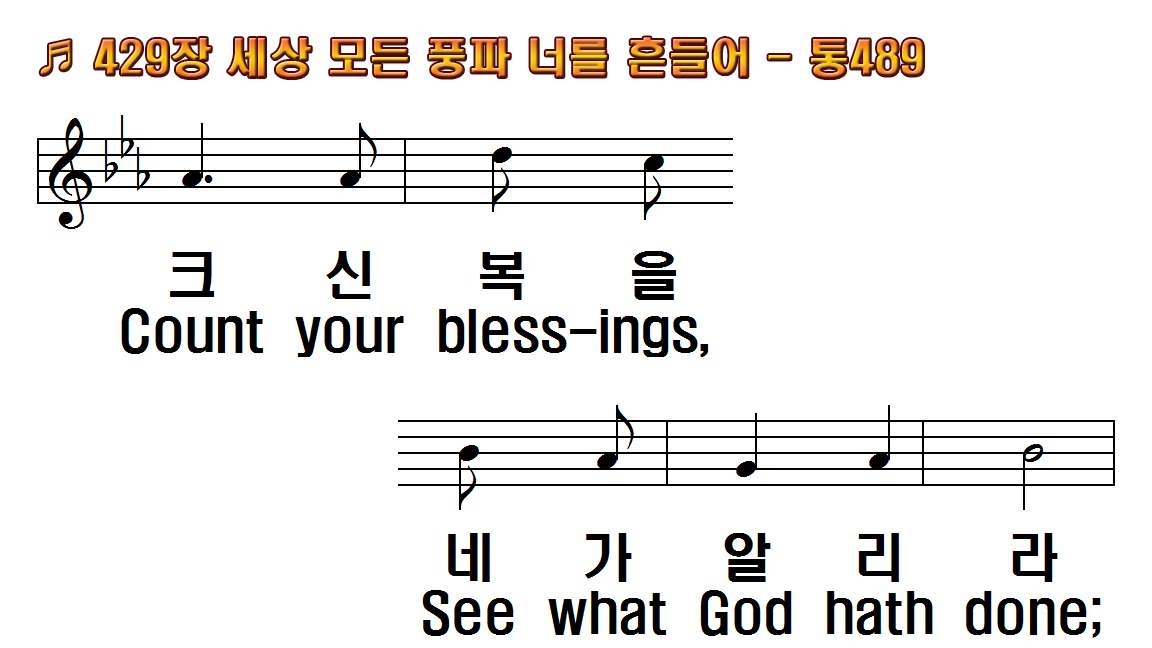 1.세상 모든 풍파 너를 흔들어
2.세상 근심 걱정 너를 누르고
3.세상 권세 너의 앞길 막을 때
후.받은 복을 세어보아라
1.When upon life's billows you
2.Are you ever burdened with
3.So amid the conflict,
R.Count your blessings, Name
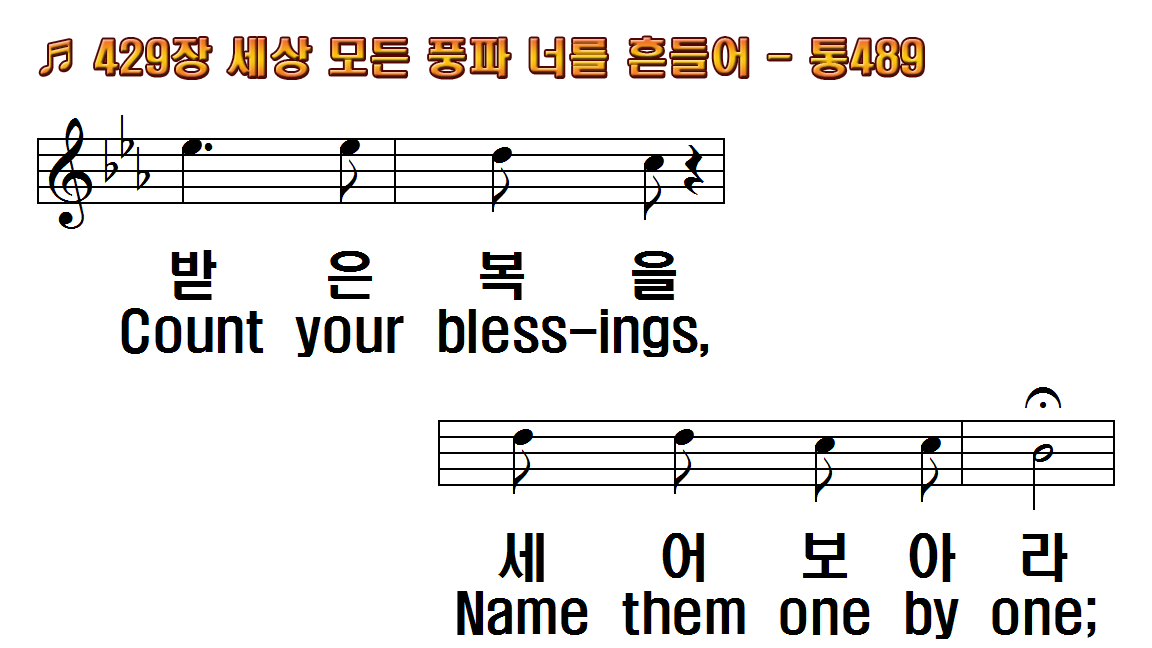 1.세상 모든 풍파 너를 흔들어
2.세상 근심 걱정 너를 누르고
3.세상 권세 너의 앞길 막을 때
후.받은 복을 세어보아라
1.When upon life's billows you
2.Are you ever burdened with
3.So amid the conflict,
R.Count your blessings, Name
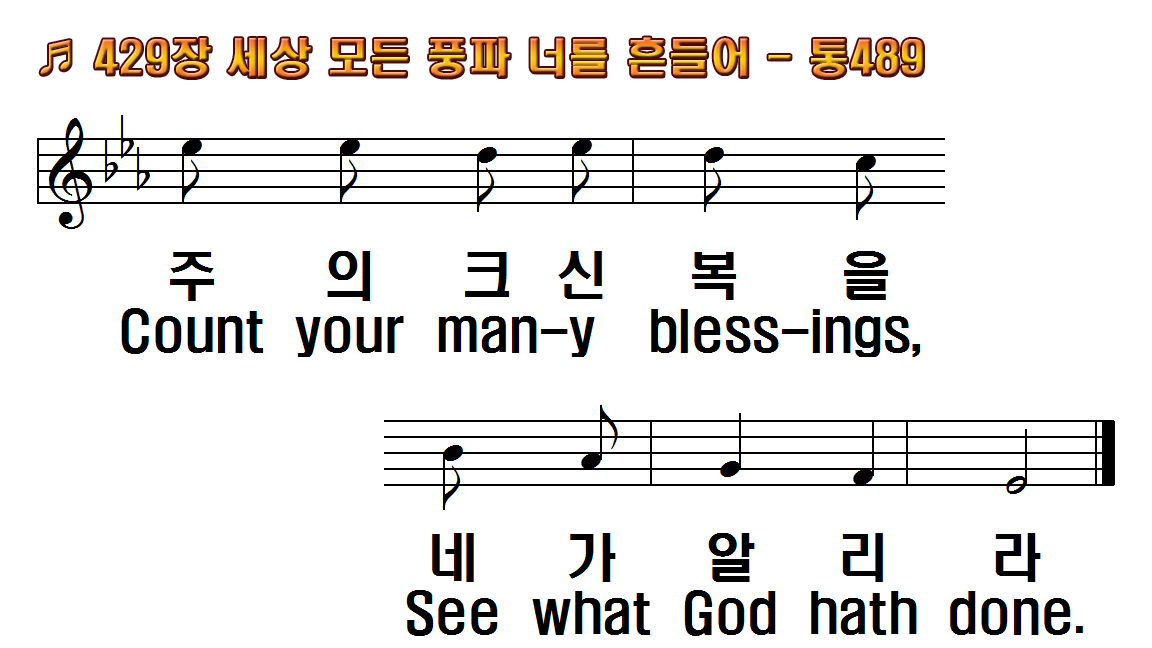 1.세상 모든 풍파 너를 흔들어
2.세상 근심 걱정 너를 누르고
3.세상 권세 너의 앞길 막을 때
후.받은 복을 세어보아라
1.When upon life's billows you
2.Are you ever burdened with
3.So amid the conflict,
R.Count your blessings, Name
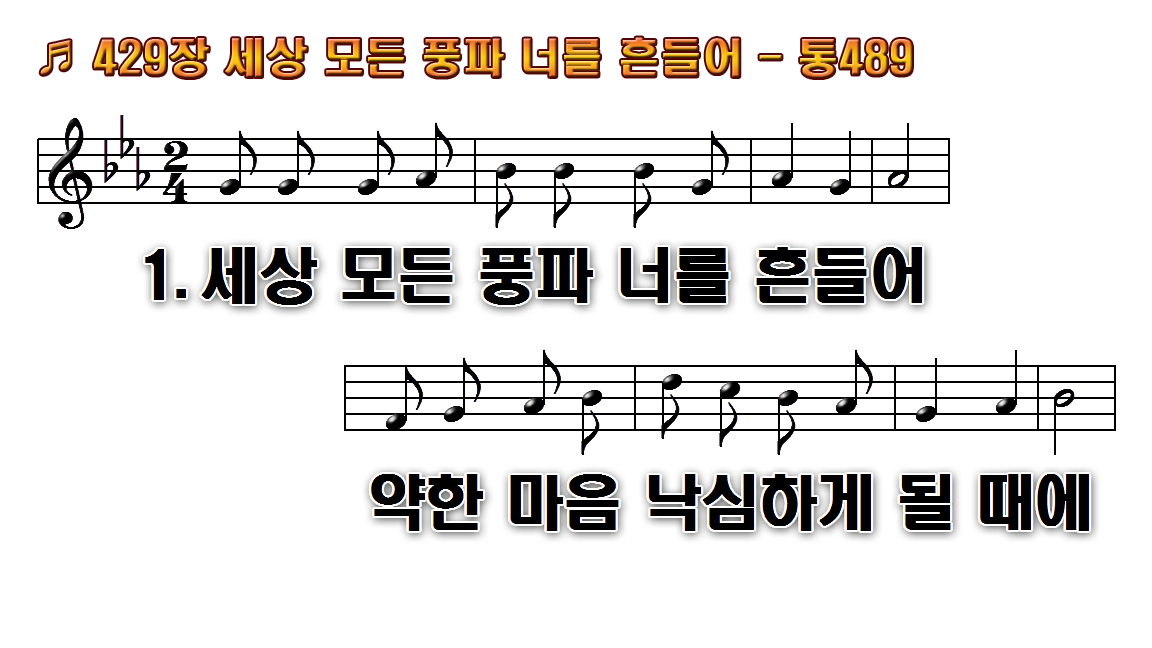 1.세상 모든 풍파 너를 흔들어
2.세상 근심 걱정 너를 누르고
3.세상 권세 너의 앞길 막을 때
후.받은 복을 세어 보아라
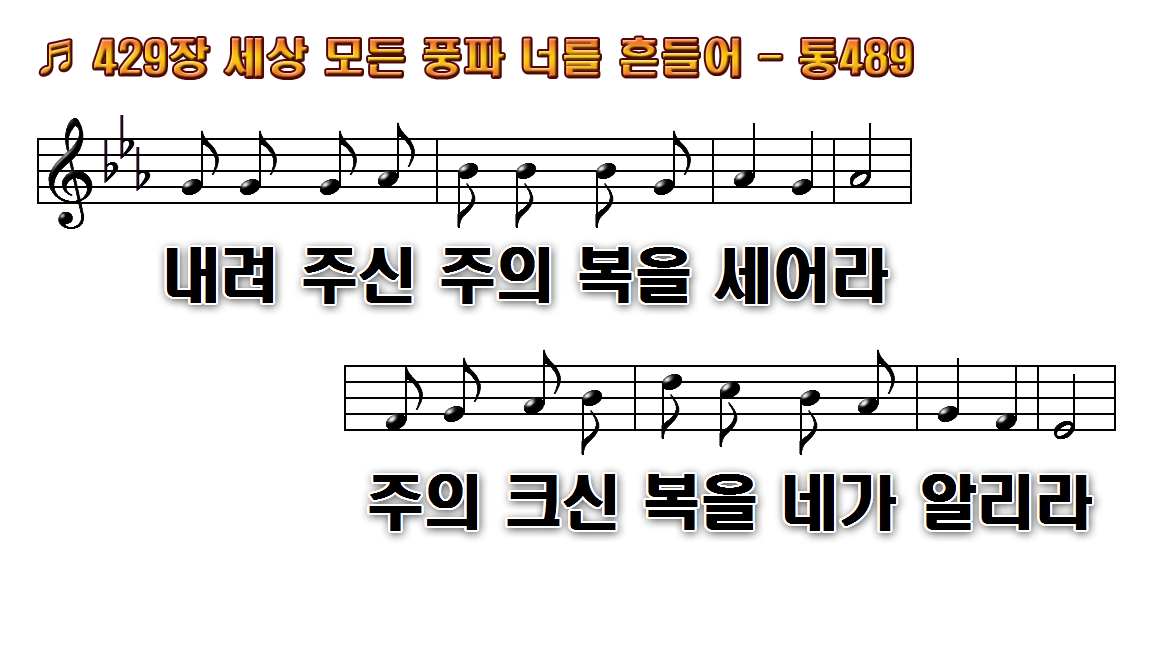 1.세상 모든 풍파 너를 흔들어
2.세상 근심 걱정 너를 누르고
3.세상 권세 너의 앞길 막을 때
후.받은 복을 세어 보아라
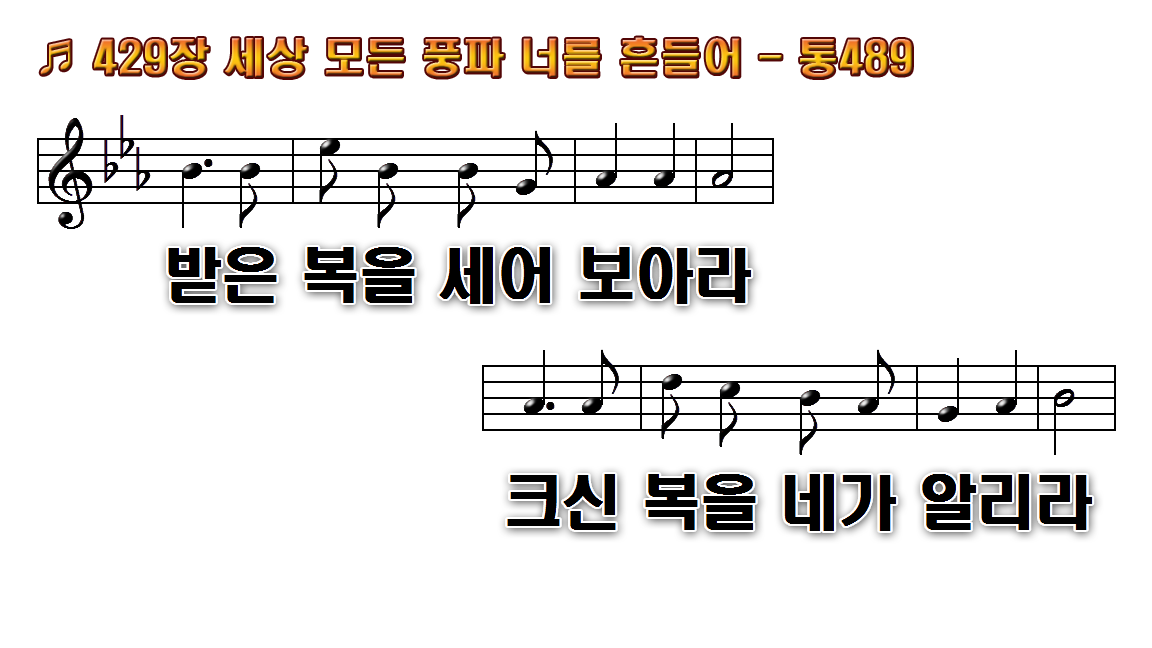 1.세상 모든 풍파 너를 흔들어
2.세상 근심 걱정 너를 누르고
3.세상 권세 너의 앞길 막을 때
후.받은 복을 세어 보아라
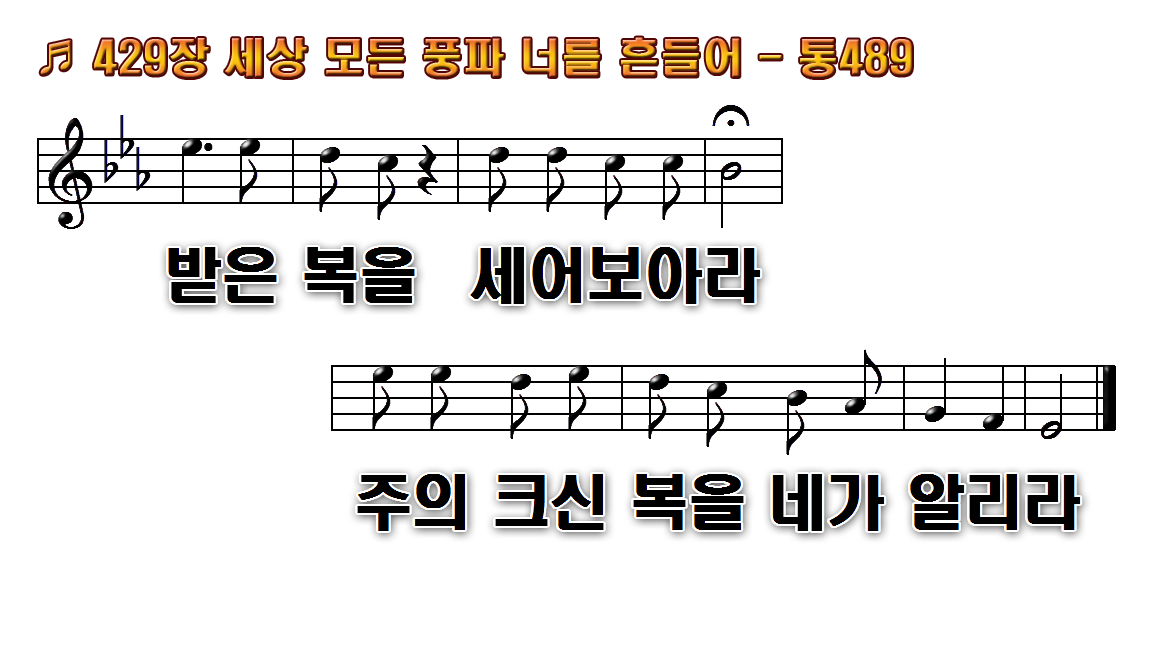 1.세상 모든 풍파 너를 흔들어
2.세상 근심 걱정 너를 누르고
3.세상 권세 너의 앞길 막을 때
후.받은 복을 세어 보아라
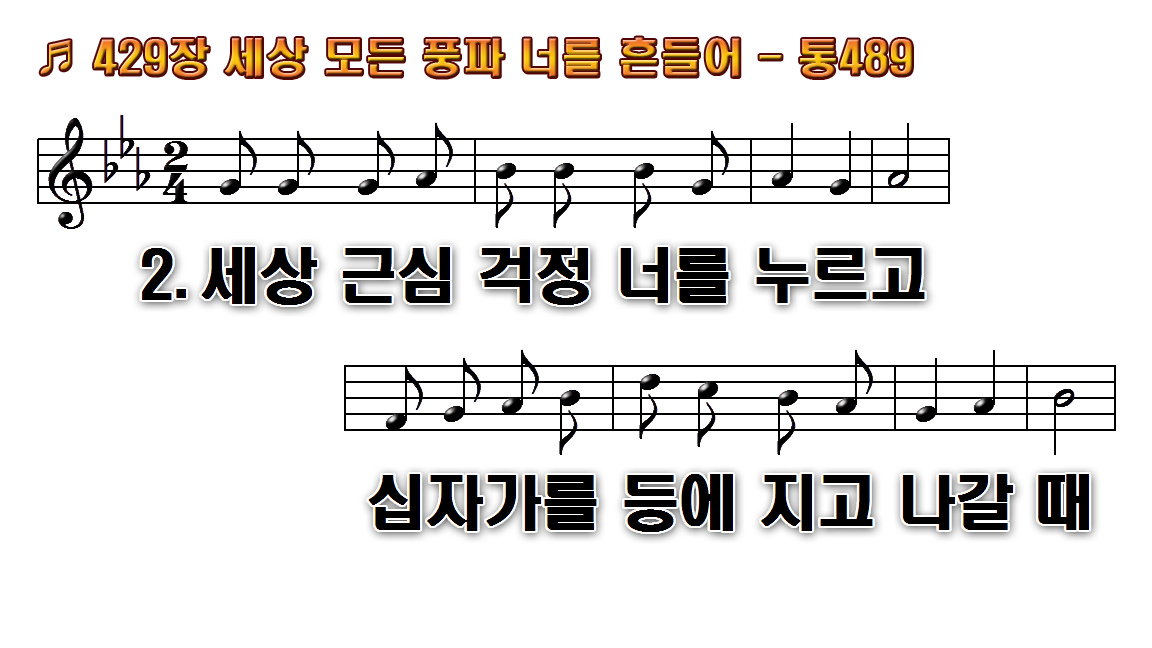 1.세상 모든 풍파 너를 흔들어
2.세상 근심 걱정 너를 누르고
3.세상 권세 너의 앞길 막을 때
후.받은 복을 세어 보아라
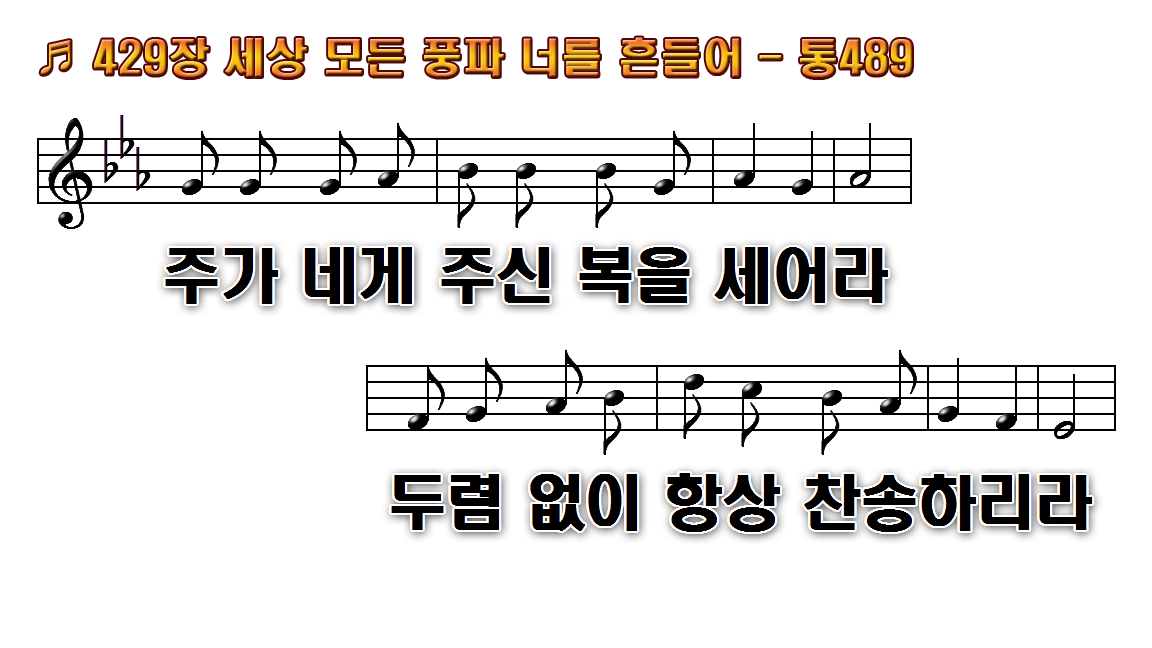 1.세상 모든 풍파 너를 흔들어
2.세상 근심 걱정 너를 누르고
3.세상 권세 너의 앞길 막을 때
후.받은 복을 세어 보아라
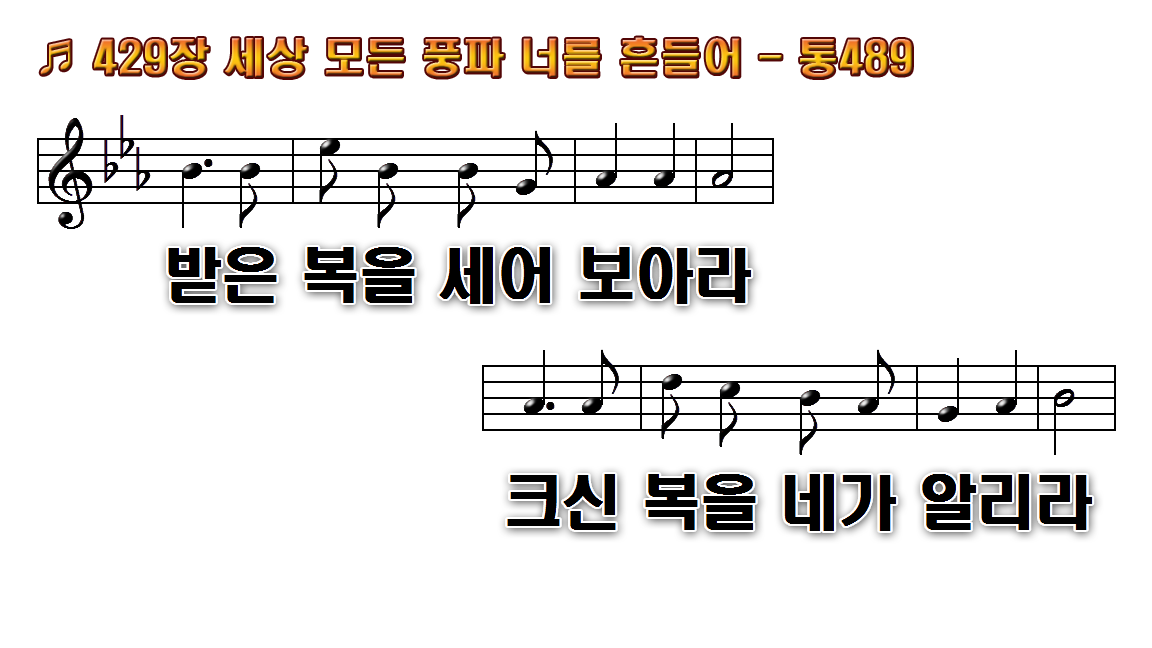 1.세상 모든 풍파 너를 흔들어
2.세상 근심 걱정 너를 누르고
3.세상 권세 너의 앞길 막을 때
후.받은 복을 세어 보아라
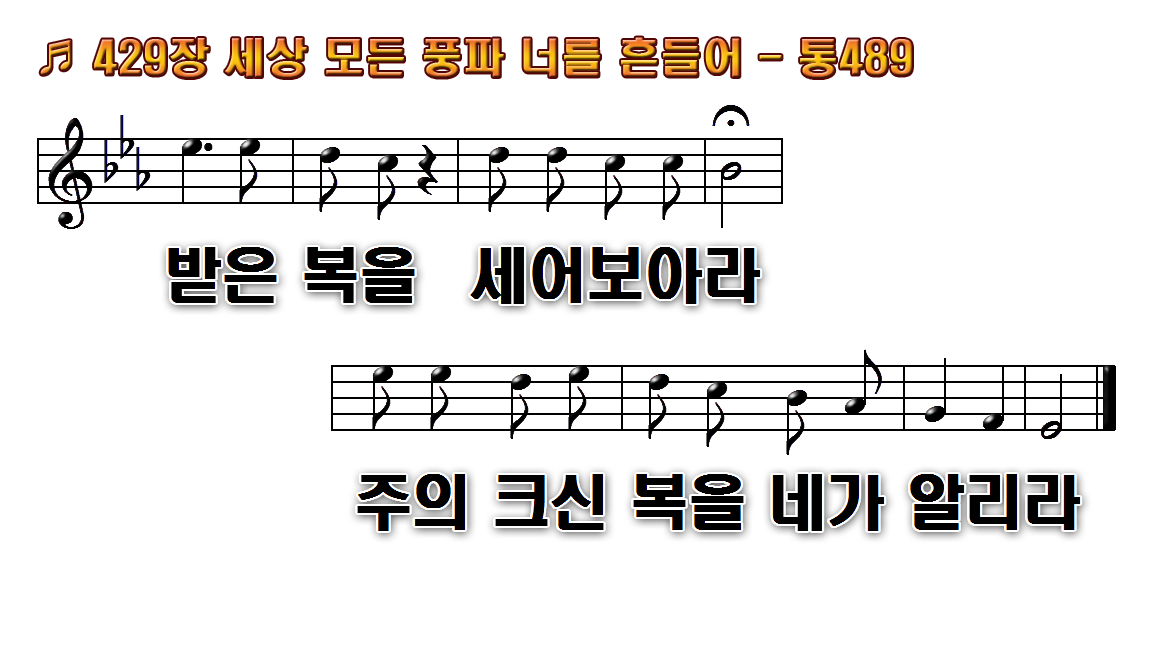 1.세상 모든 풍파 너를 흔들어
2.세상 근심 걱정 너를 누르고
3.세상 권세 너의 앞길 막을 때
후.받은 복을 세어 보아라
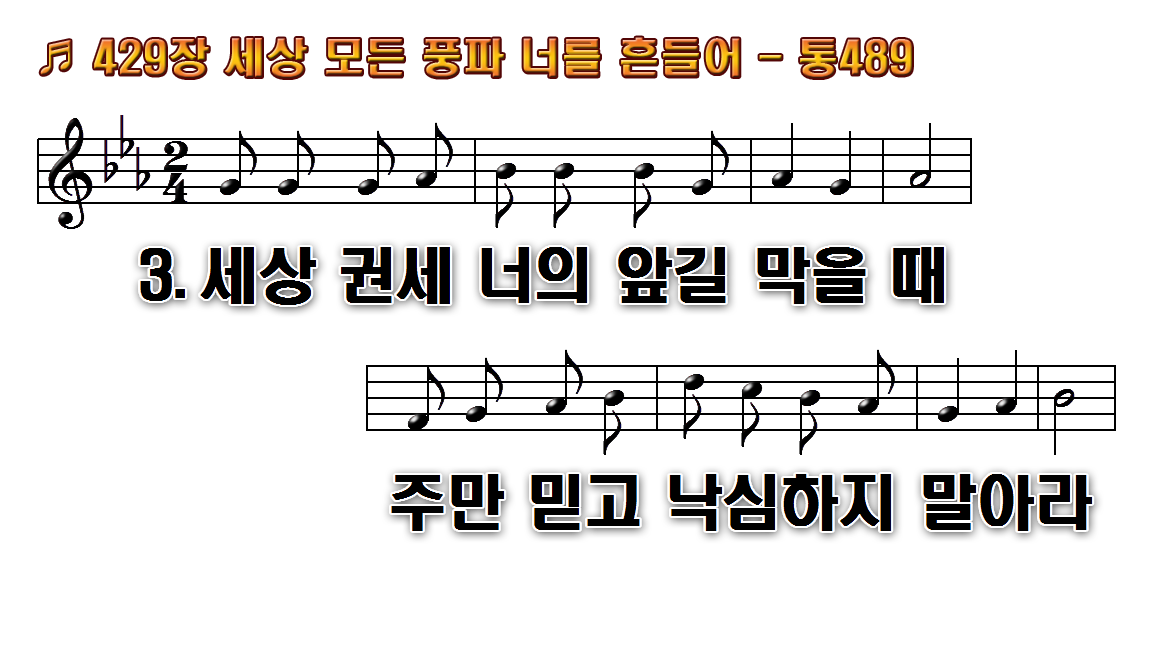 1.세상 모든 풍파 너를 흔들어
2.세상 근심 걱정 너를 누르고
3.세상 권세 너의 앞길 막을 때
후.받은 복을 세어 보아라
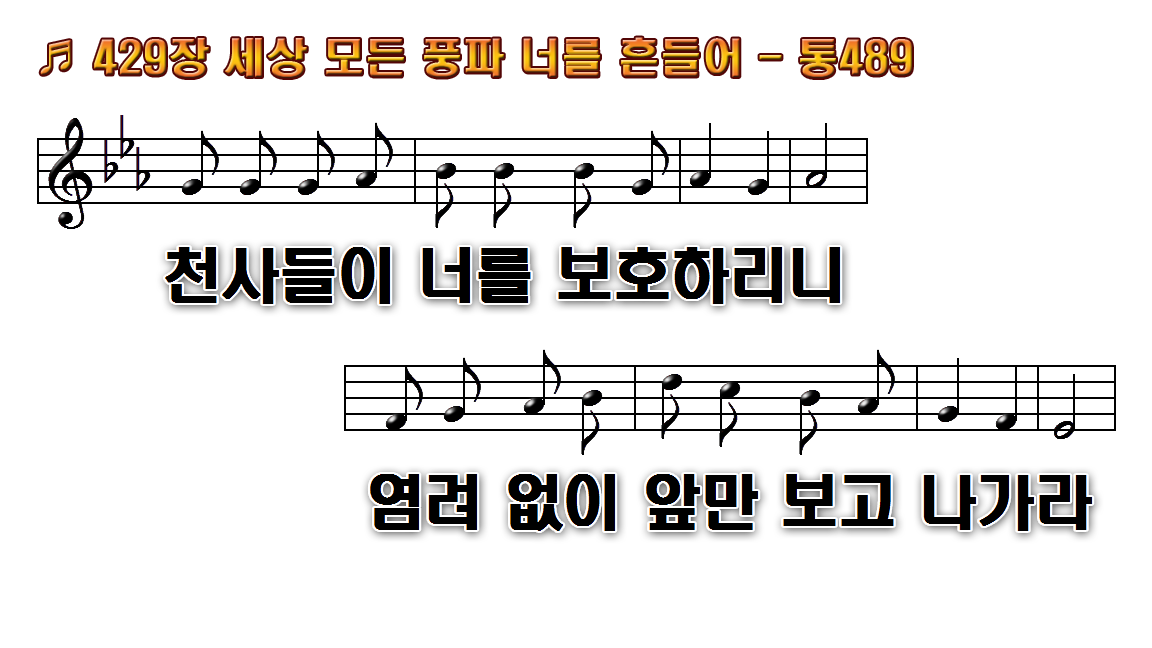 1.세상 모든 풍파 너를 흔들어
2.세상 근심 걱정 너를 누르고
3.세상 권세 너의 앞길 막을 때
후.받은 복을 세어 보아라
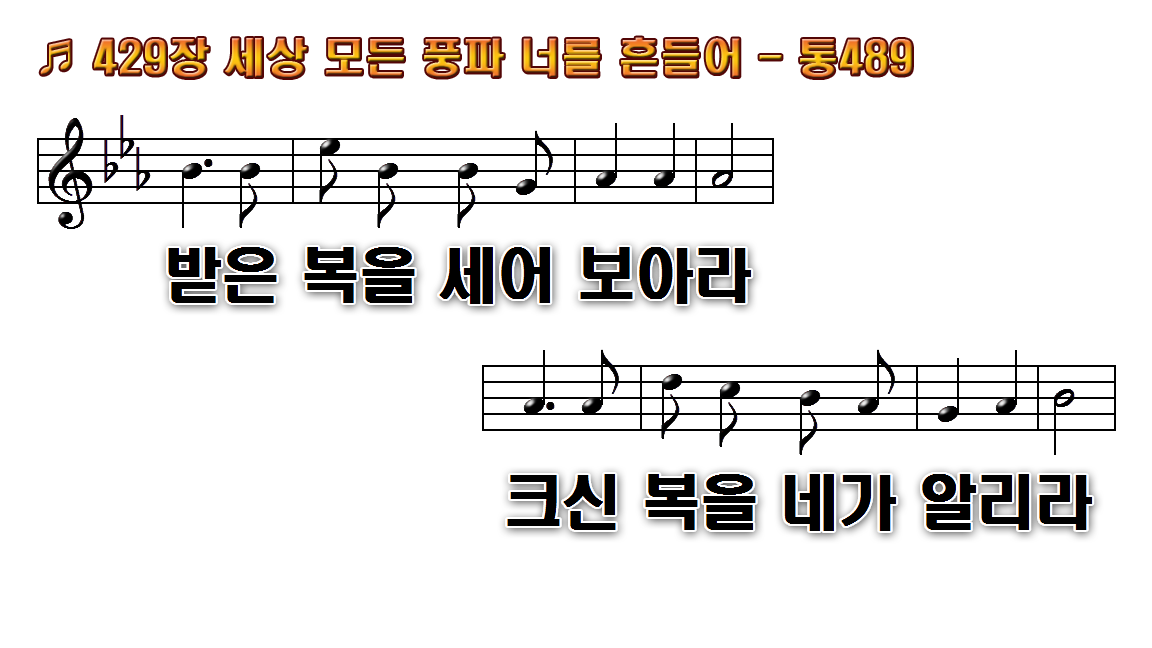 1.세상 모든 풍파 너를 흔들어
2.세상 근심 걱정 너를 누르고
3.세상 권세 너의 앞길 막을 때
후.받은 복을 세어 보아라
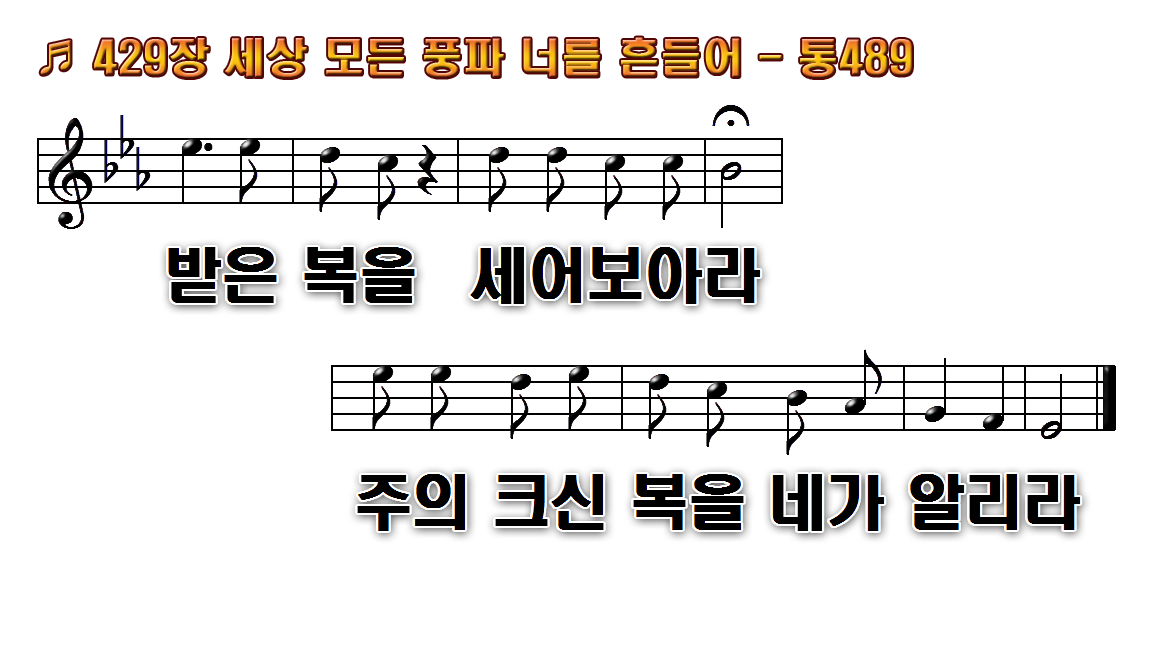 1.세상 모든 풍파 너를 흔들어
2.세상 근심 걱정 너를 누르고
3.세상 권세 너의 앞길 막을 때
후.받은 복을 세어 보아라